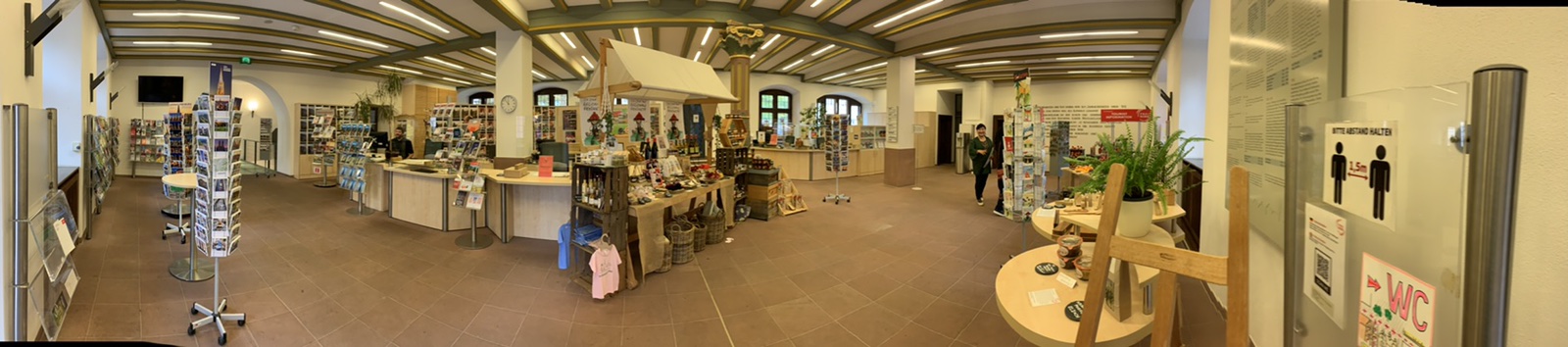 Tourist center in the Fraiburg, Germany
Бэлтгэсэн: Э.Очир-Эрдэнэ, О.Хандам, Б.Энхтайван The better way enjoy your world travel adventure
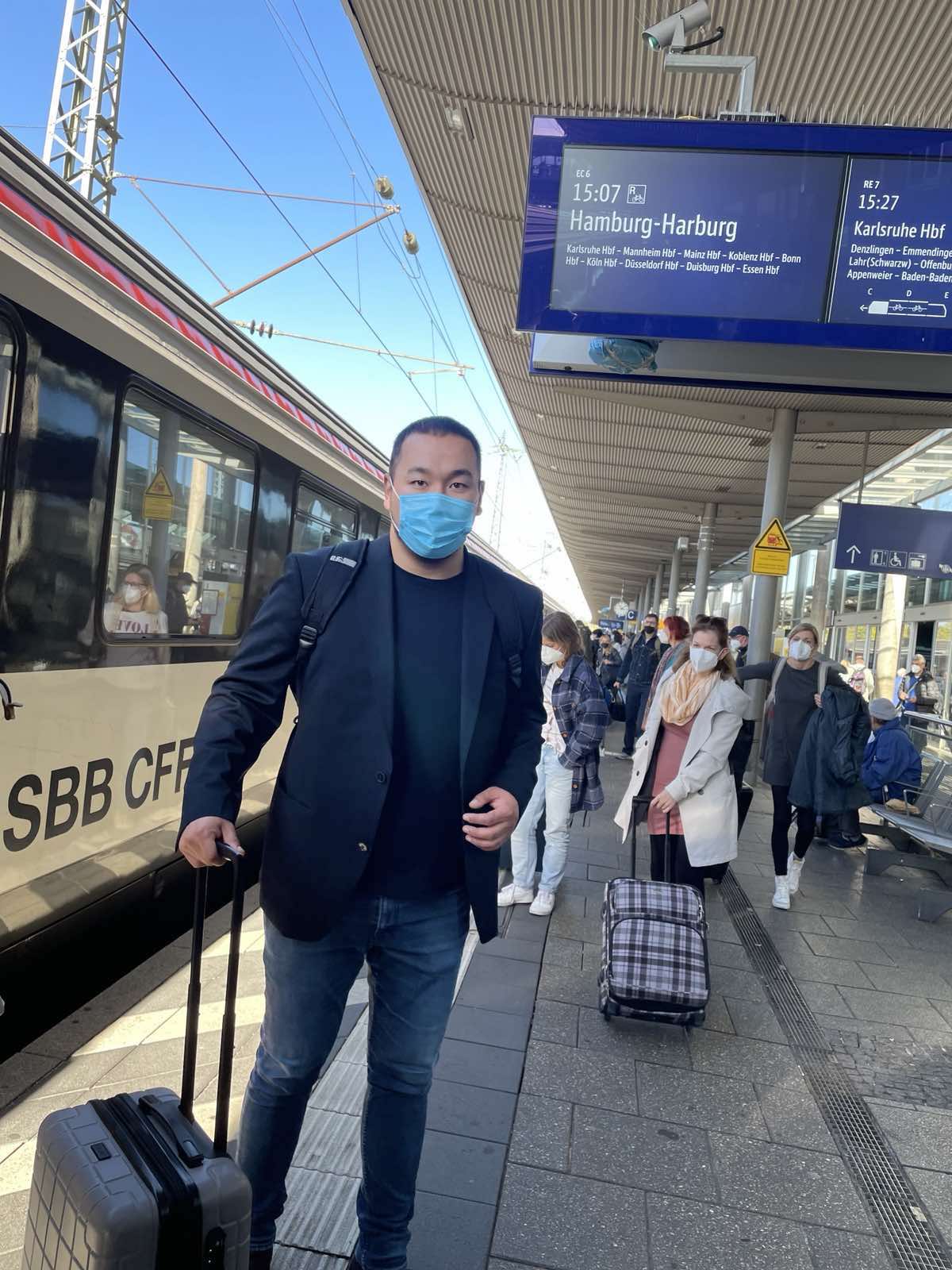 Оршил
Нийслэлийн Аялал жуулчлалын газрын даргын тушаалаар, НЗДТГ-ын 2021-2025 онуудын Гадаад дах маркетинг сурталчилгааг сайжруулах зорилтын хүрээнд ХБНГУ-ын Фрайбург хотод Улаанбаатар хотын Аялал жуулчлалыг хөгжүүлэх, танилцуулах мэдээллийн төвийг 2022 оны 10 дугаар сарын 22 өдөр байгуулсан. 
Тус мэдээллийн төвийг ГХЯамны ХБНГУ-ын Соёлын элч Х.Бадамхоролын санаачилгаар НАЖГ-ын Мэдээллийн төвийн Менежер Э.Очир-Эрдэнэ нар хамтран “Branch of  Ulaanbaatar city’s Tourist information center of Freiburg”-г байгуулав.
ХБНГУ-ын Фрайбург хот дах Улаанбаатар хотын жуулчны мэдээллийн төвийн танилцуулга.
Branch of  Ulaanbaatar city’s  Tourist information center in Freiburg /гадна талаасаа/
Branch of  Ulaanbaatar city’s  Tourist information center in Freiburg /хашаан дотор/
Мэдээллийн төвөө нээж байна.
Branch of  Ulaanbaatar city’s  Tourist information center in Freiburg /дотор/
Мэдээллийн төвийн нээлт 2022 оны 10-р сарын 22-ны өдөр
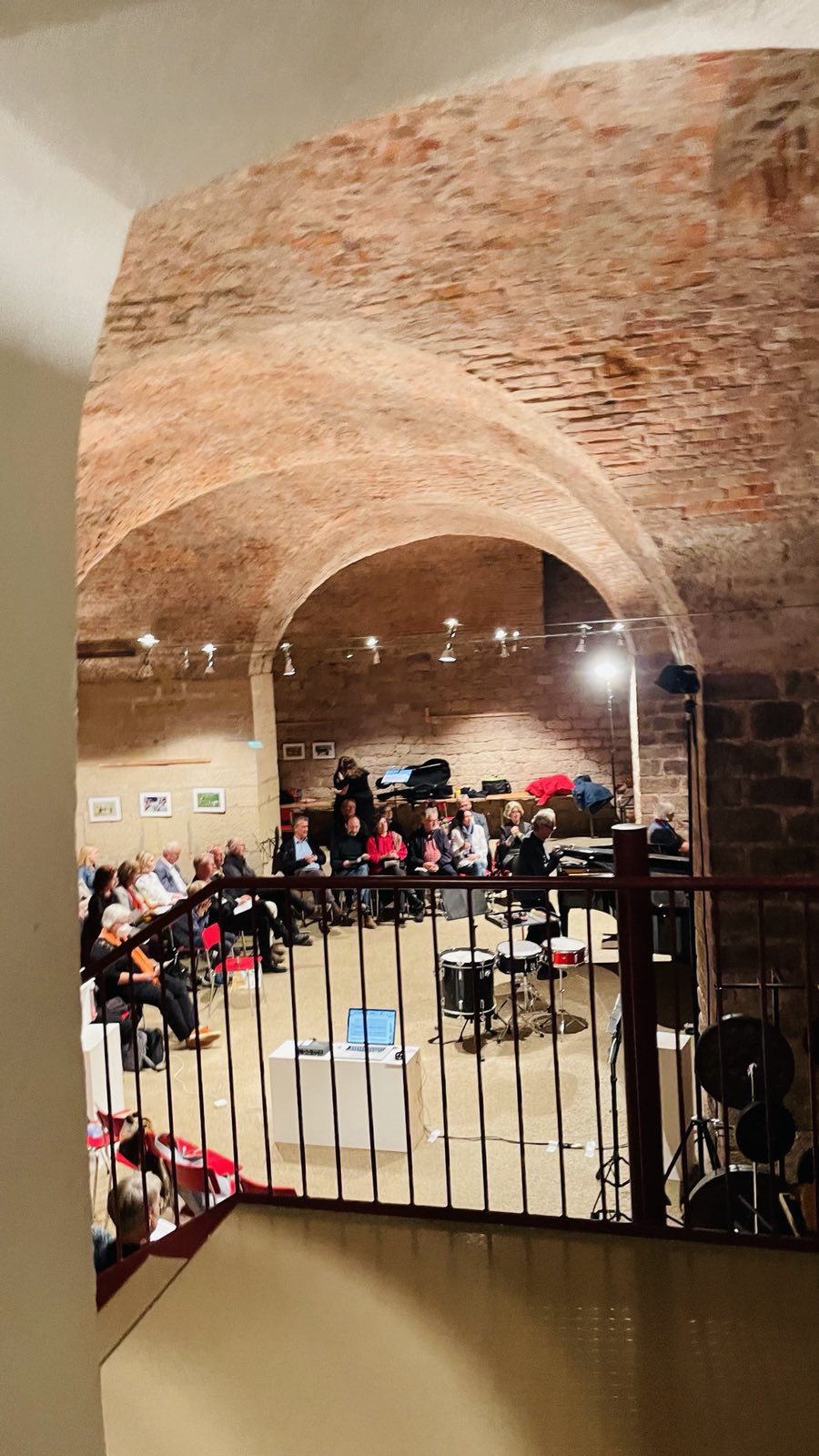 Мэдээллийн төвийн нээлт
Мэдээллийн төвийн ажилтнуудад мэдээлэл зөвлөгөө өгсөн.
ХБНГУ-ын Фрайбург хот дах мэдээллийн төвийн тухай
ХБНГУ-ын Фрайбург хот нь байгалын үзэсгэлэнт газар, халуун рашаан, түүхийн дурсгалт газруудаараа жуулчдыг ихээр татсан Швейцарь, Франц, Герман улсуудын хилийн зааг дээр байдаг аялал жуулчлал өндөр хөгжсөн хот юм. Тус хотод Улаанбаатар хотын жуулчдын мэдээллийн төвөө байгуулснаар тухайн бүс нутагт Монгол улс болоод Улаанбаатар хотыг эх хээл дээр нь сурталчилан таниулна.
Mrs Schwarts.H хамт
Фрайбург хотын төв талбай, Жуулчны мэдээллийн төвийн гадна талд
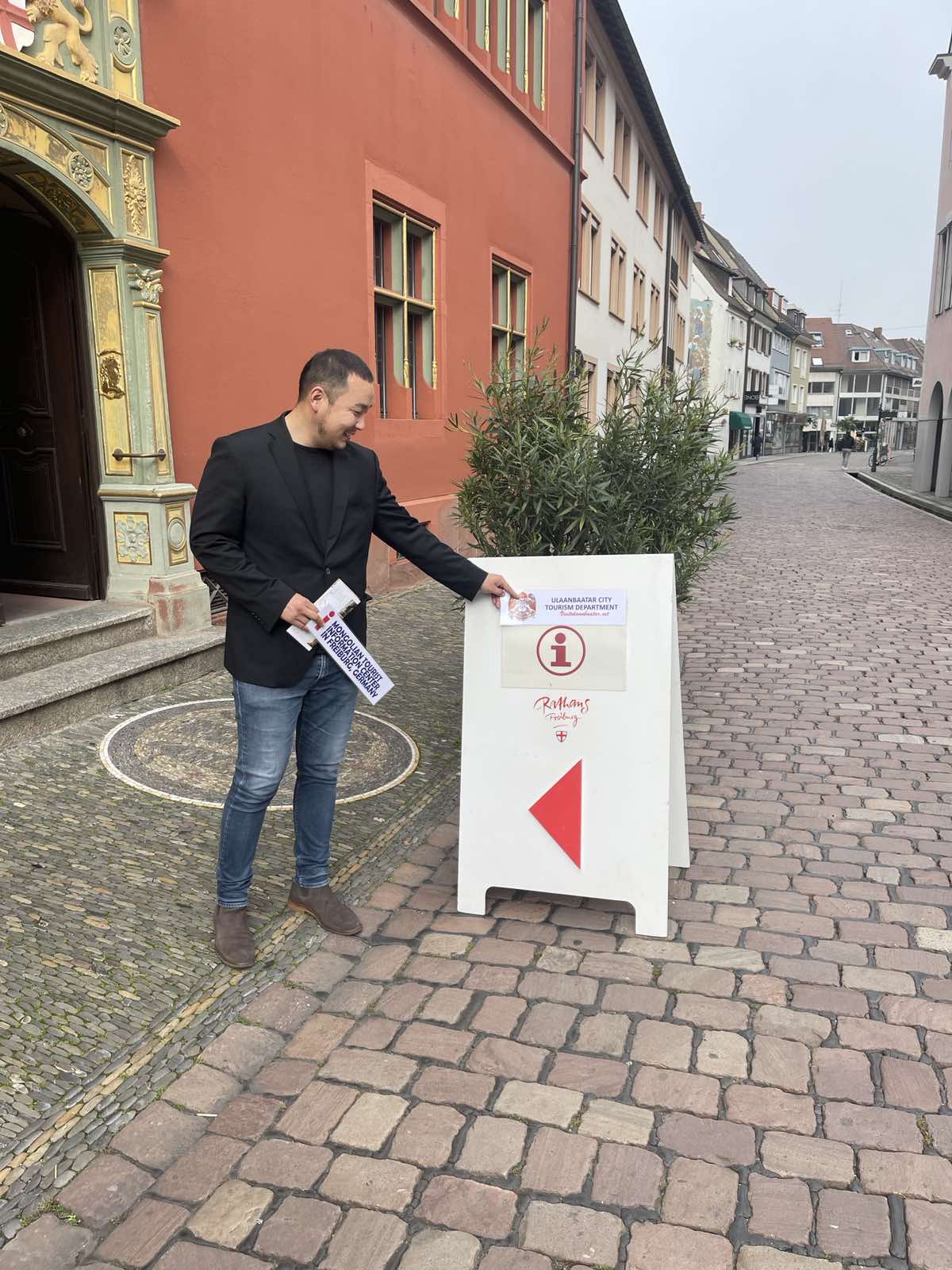 Германы Фрайбург хотын жуулчны мэдээллийн төв
Германы Фрайбург хотын жуулчны мэдээллийн төв
Германы Фрайбург хотын жуулчны мэдээллийн төв
Numbers of  Visitors per year in Germany
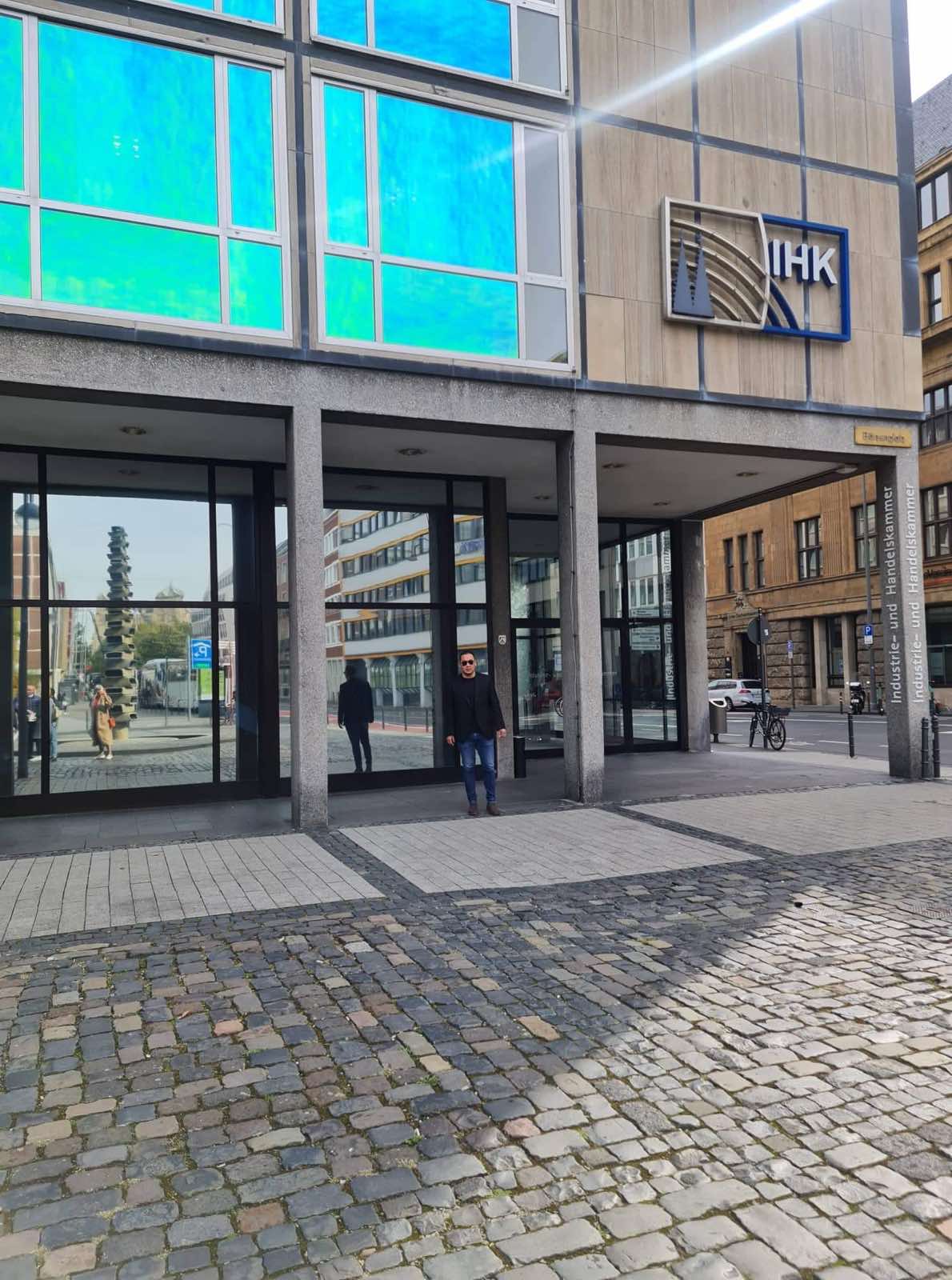 Thank You
Thank you for your Attention